Cours de Linguistique appliquée

        3ème année PES Langue Française, ENS Sétif
2e Partie : Linguistique et enseignement des langues
Principales références bibliographiques

Jean-Françpo de Pierto, Alexandre Duchene et Alain Kamber (2014) : Retour vers le futur. Quelques repères commentés pour esquisser l’avenir de la linguistique appliquée. Bulletin suisse de linguistique appliquée 100.
2e Partie : Linguistique et enseignement des langues
L’addition, l’opposition ?
Langue maternelle / langues étrangères  

Sont enseignées à partir de l’étude du système linguistique
                            
                                                                      Système phonologique
                                                                      Système morpho-syntaxique  
                                                                      Système lexical
                                                                      Système énonciatif 
                                                                      Système pragmatique
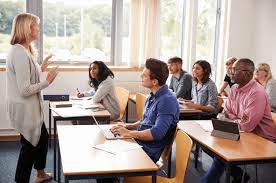 L’enseignement des langues accorde une place importante à l’étude du système morphologique  afin de maitriser l’aspect écrit de la langue 


                   Une présentation principalement analytique de la langue 




                                      Systématique de la langue écrite
Les travaux linguistiques se sont surtout occupés des descriptions des langues établissant des grammaires de prédiction  dans le cas de l’école générative, c'est donc dans son but fournir des descriptions des données et en faire connaitre le règles que la linguistique peut contribuer à l’enseignement , car il est certain qu’il ne peut y avoir de progrès systématique , d’apprentissage d’une langue sans référence a la connaissance   que la linguistique peut nous en procurer . C est en définitive  l’étude  linguistique qui est responsable de déterminer comment décrire ce que nous allons enseigner .
L1: langue maternelle: langue que l’enfant apprend de son entourage (d’au moins un parent).

L2: langue étrangère, langue seconde, autre langue apprise que la langue maternelle.

Francophone majoritaire: francophone qui vit dans un pays/une région où le français est la langue parlée (Français vivant en France).

Francophone minoritaire: francophone qui parle le français à l’école ou à la maison, mais une autre langue le reste du temps.  
     -Exemple: les Franco-ontariens parlent français à la maison et                            
      l’anglais dans leur vie quotidienne.
Conditions d’apprentissage
Conditions « intérieures » communes à tous les locuteurs
Parties de la parole dans le cerveau
Organes de la parole (larynx, cordes vocales, palais, nez, langue…)
Conditions individuelles
QI, Type d’intelligence (auditive, visuelle…)
Motivation, stratégies d’apprentissage, intérêt…
Expérience avec la langue, avec d’autres langues
Conditions extérieures
Nombre d’heures de pratique, répétitions 
Niveau de l’enseignement par rapport à celui de l’apprenant
Méthodes d’enseignement, qualifications des enseignants
Conditions favorisant l’apprentissage…